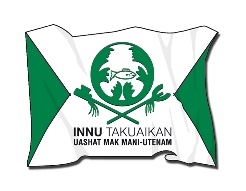 Organigramme des services en éducation 2021-2022
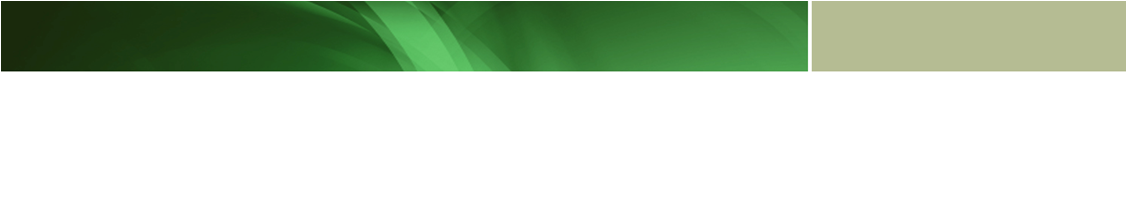 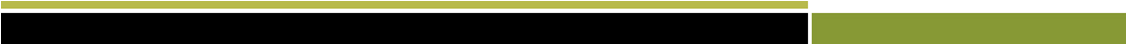 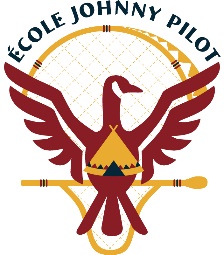 Organigramme | École primaire Johnny-Pilot de Uashat
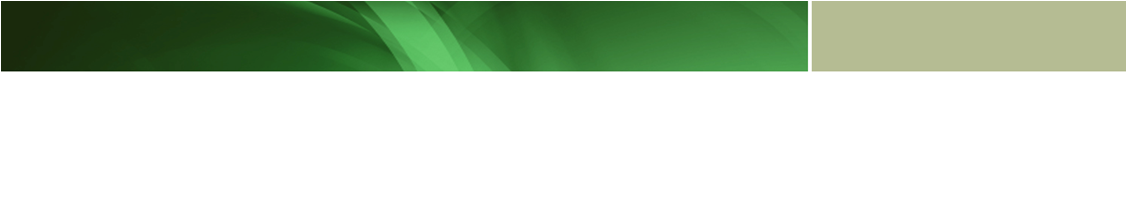 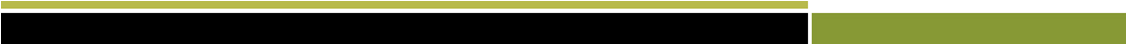 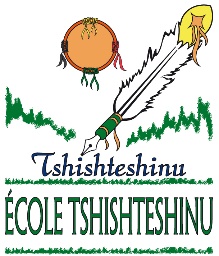 Organigramme | École primaire Tshishteshinu de Mani-utenam
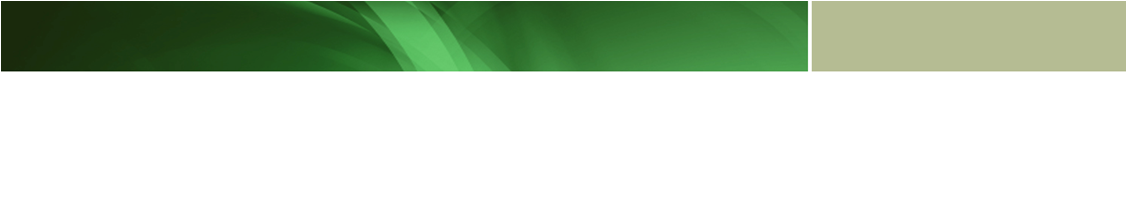 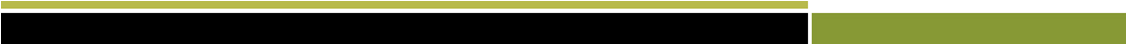 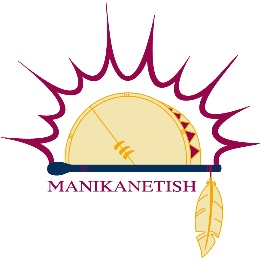 Organigramme | École secondaire Manikanetish de Uashat
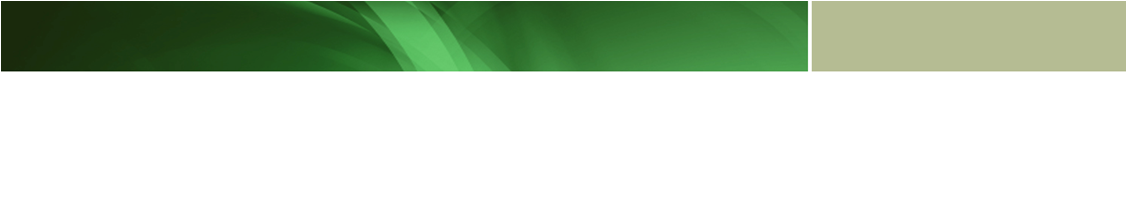 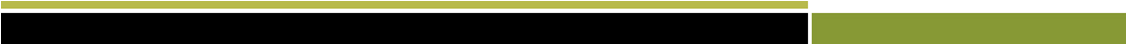 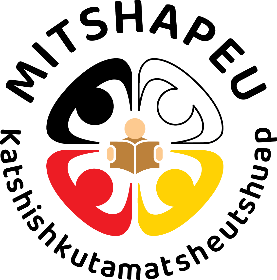 Organigramme | Centre Mitshapeu de Uashat
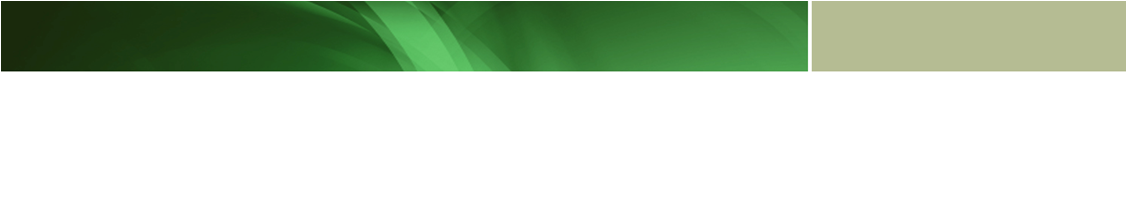 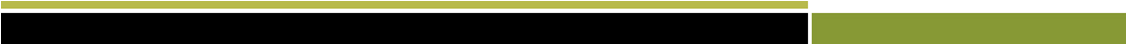